21st CLCC News and FAQs
July 31, 2013
Summer Seminar
Today’s Agenda
July 31, 2013
Summer Seminar
Introduction
21st Century Community Learning Centers is part of the Elementary and Secondary Education Act as amended by No Child Left Behind
Funded yearly
In WY, subgrants are made 11 months after the allocation.
21st CCLC in the News
List the times allotted for each topic
Reading
Service
Tech
Math
Science
Sport
Music
Art
On the Ground
Very little attention has been paid to 21stCCLC statute and implementation over the years. 
Federal Budget-scrutiny and expectations
Out-of-school time is
complex.
What to Expect
Process for FY14 budget
Few surprises at present
Committees- esp. Appropriations
Hot Topic-What You Can and Can’t Do with Federal Funds
Lobbying is forbidden.
Using grant funds to influence people regarding legislation or government action of any kind.
Question or scenarios?
Serving Preschool
Read the guidance and new ELO FAQs
Who you can serve
Collaborations and Partnerships
21stCCLC As a Program Not Funding
Problems occur when partnership conversations are around “You pay for this, and I’ll pay for that”. 
Each cohort stands alone, even if it is an expansion
80% of reporting difficulties arise due to multiple cohorts with no separation
Formal Partnerships, MOUs, and Contractors
Partnership=Equal Responsibility
Contractor=Only responsible for what is in the signed contract (hired professional service)
MOU-Memorandum of Understanding
Lists each organizations responsibilities  (who does what and how)
Specific timelines for deliverables
Q & A
Any topic:
Systems
Reporting
Fiscal Management
Allowability
Thank you for your kind attention!
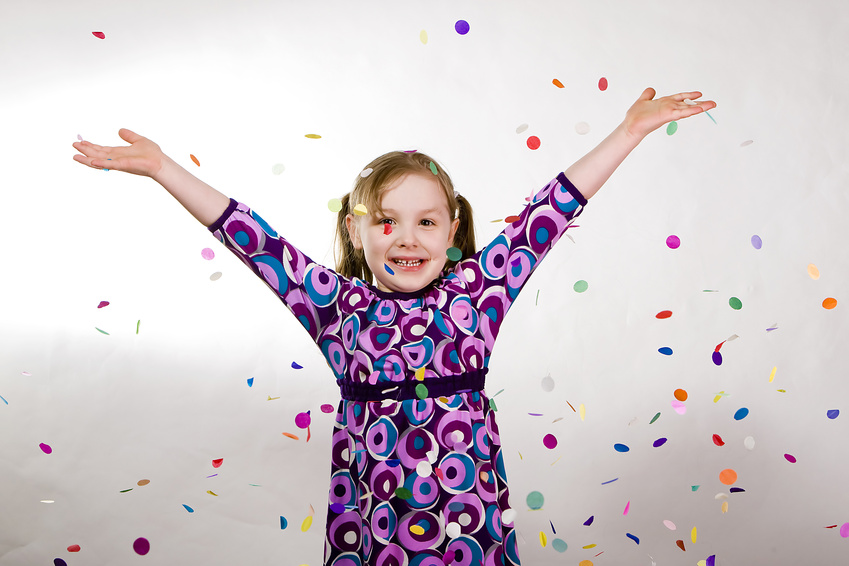